Introduction to State Library Resource Center (SLRC) Services
Towson Conference for Academic Libraries,  July 20, 2022
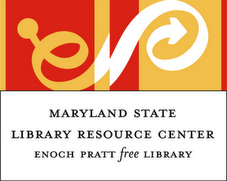 Jodi Hoover
Digital Resources Manager
Enoch Pratt Free Library
State Library Resource Center
John Jewitt
Manager, Social Science and History
Enoch Pratt Free Library
State Library Resource Center
Enoch Pratt Free Library
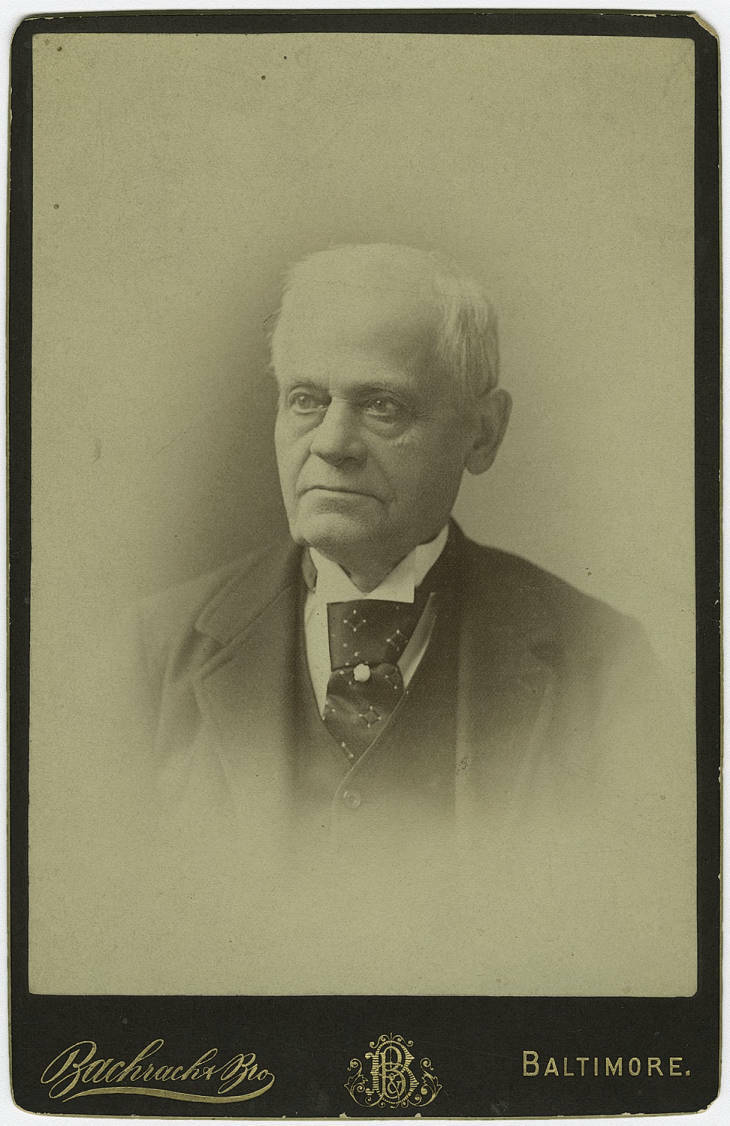 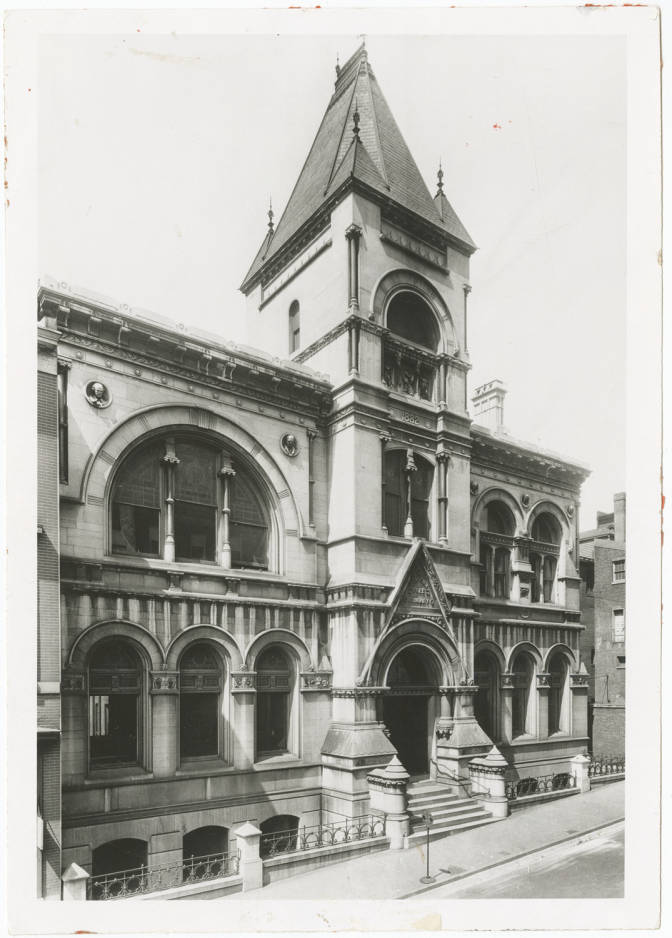 Images from the Pratt Library Archive in the Digital Maryland Collection. https://www.digitalmaryland.org/
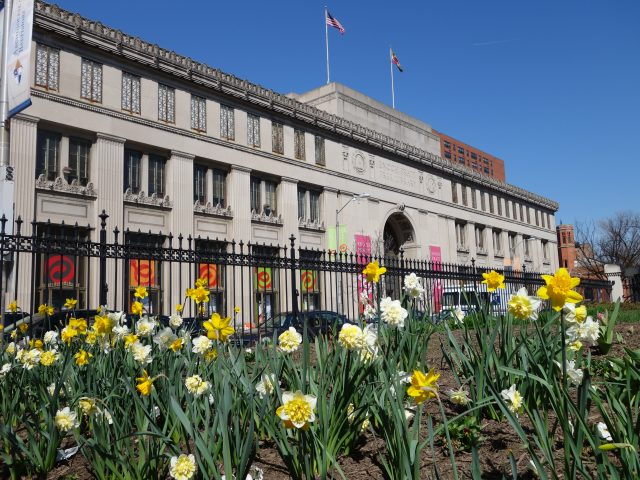 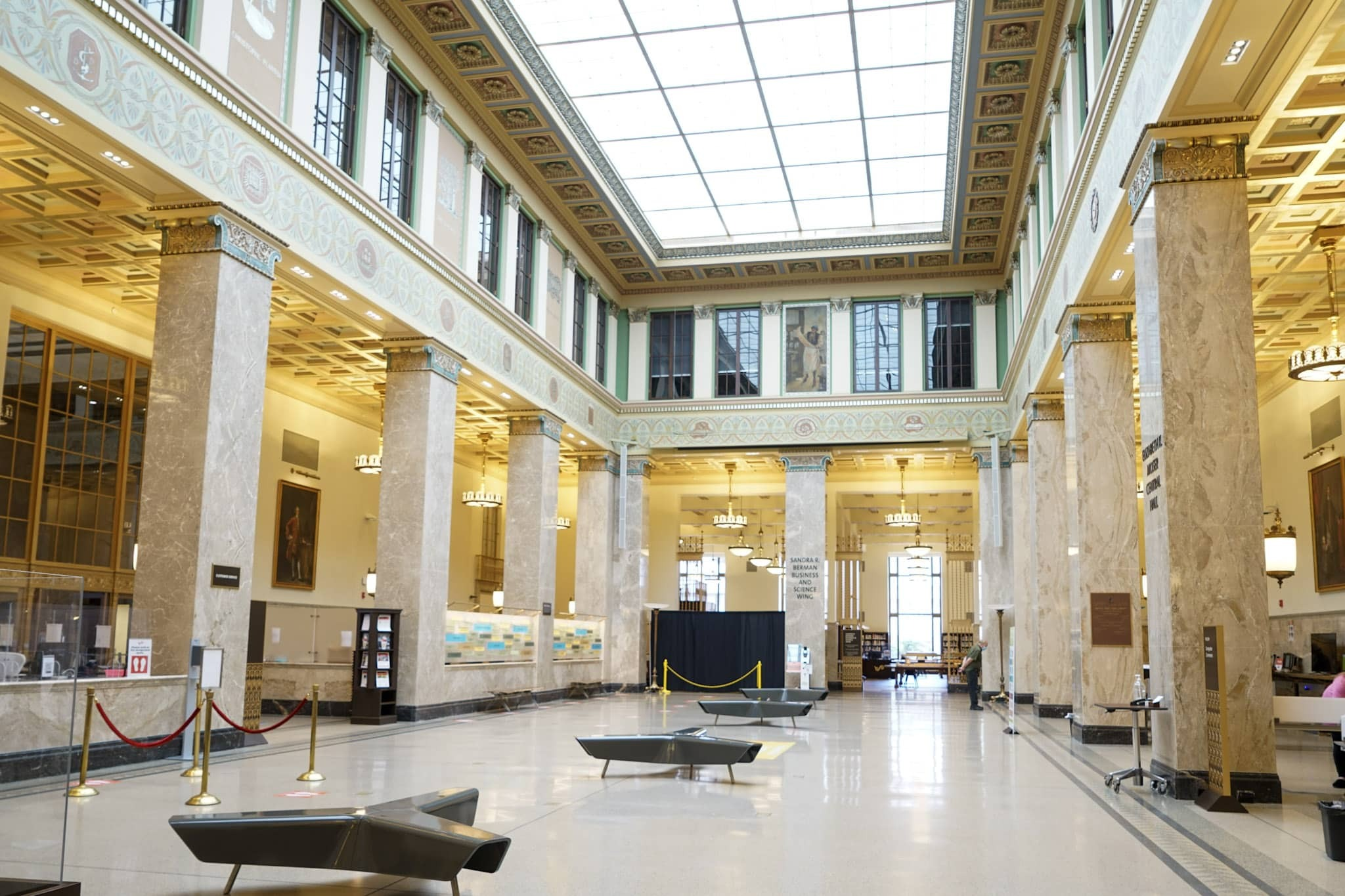 SLRC.info
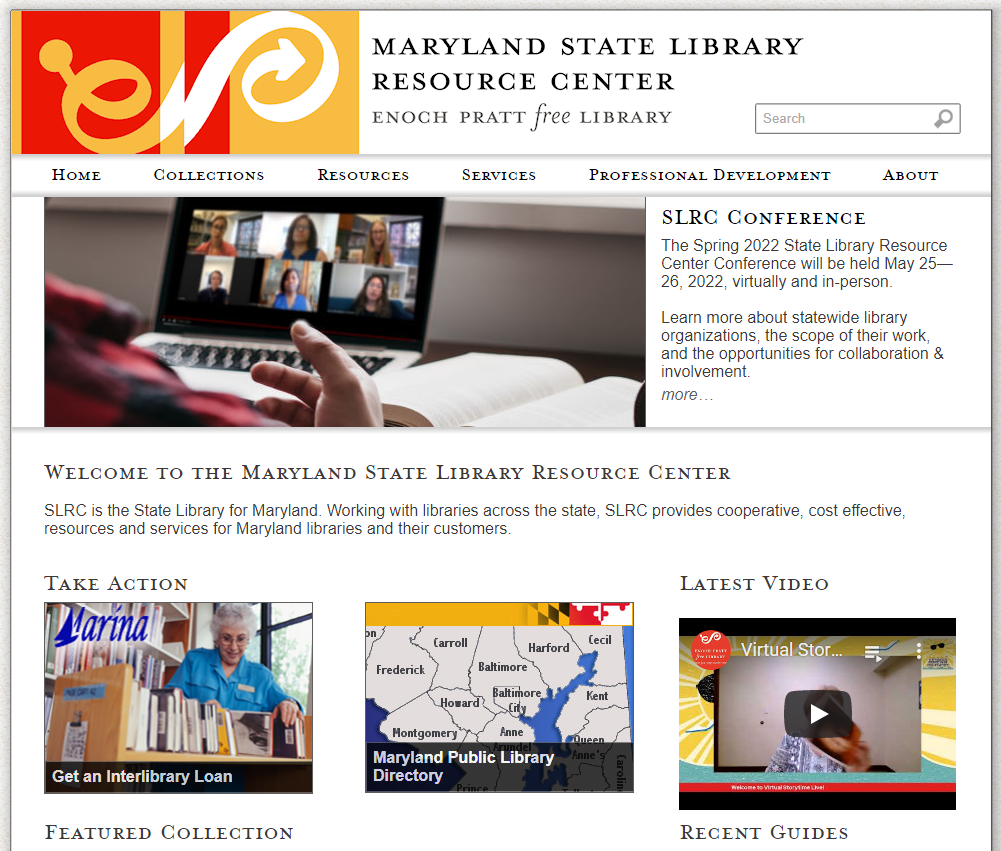 Connect with Us
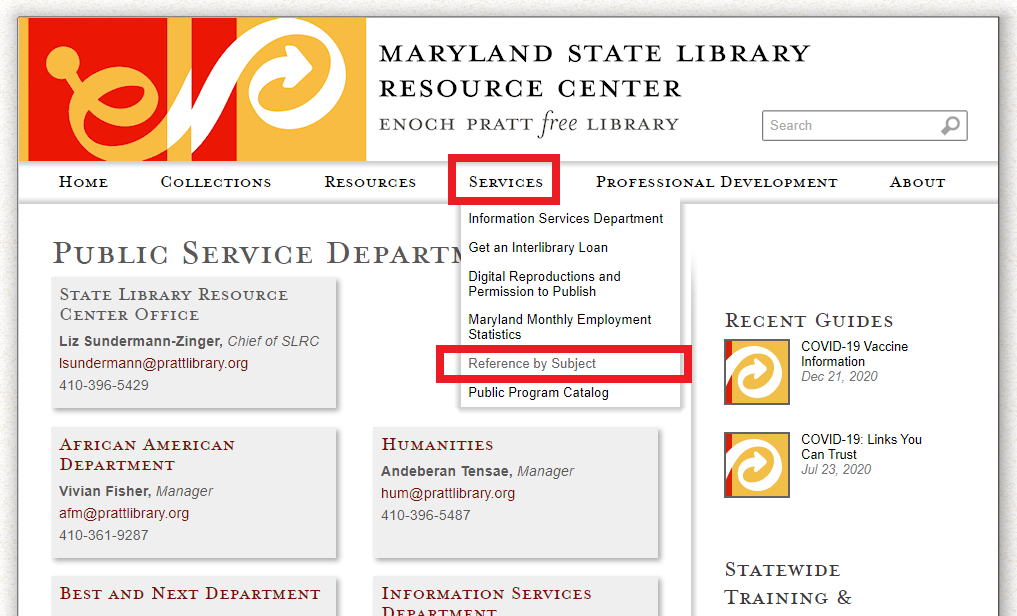 Subject Departments & Contacts
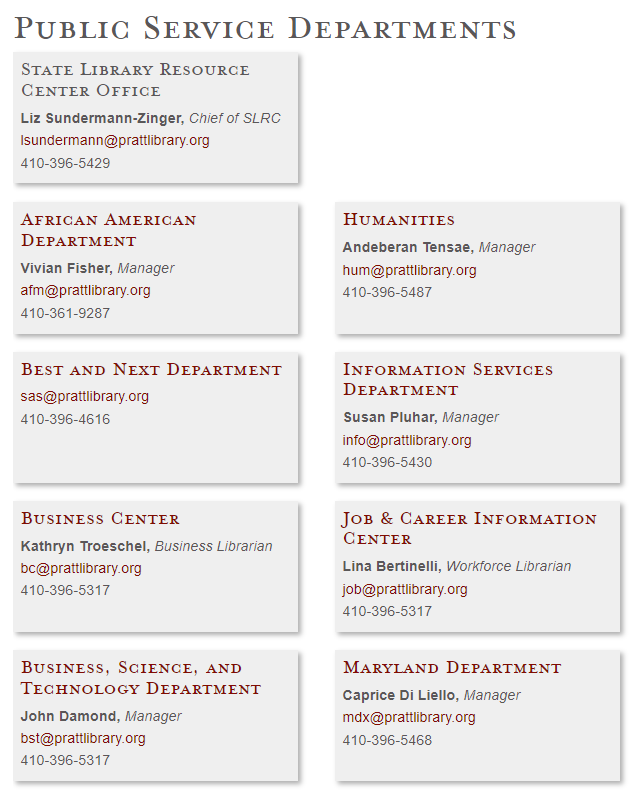 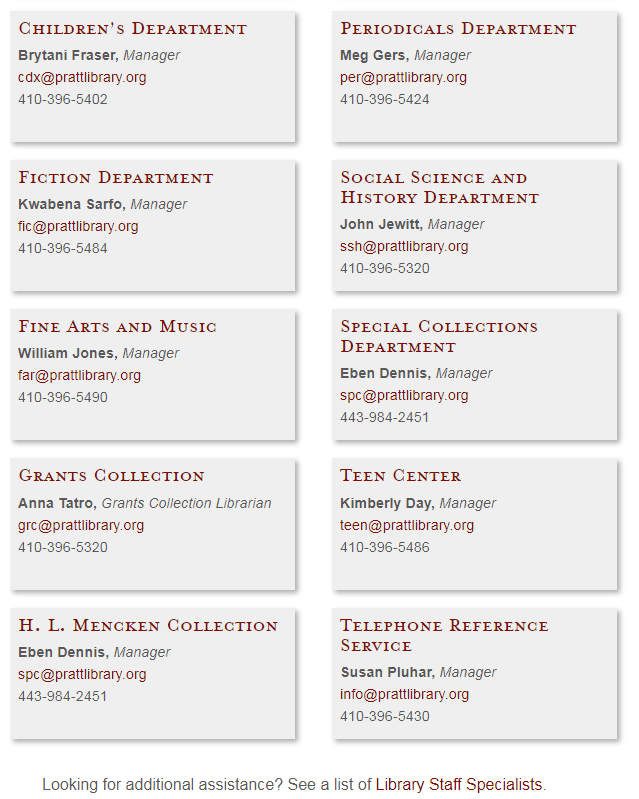 SLRC 
Collections
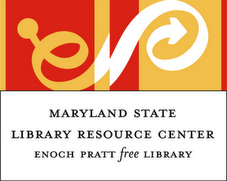 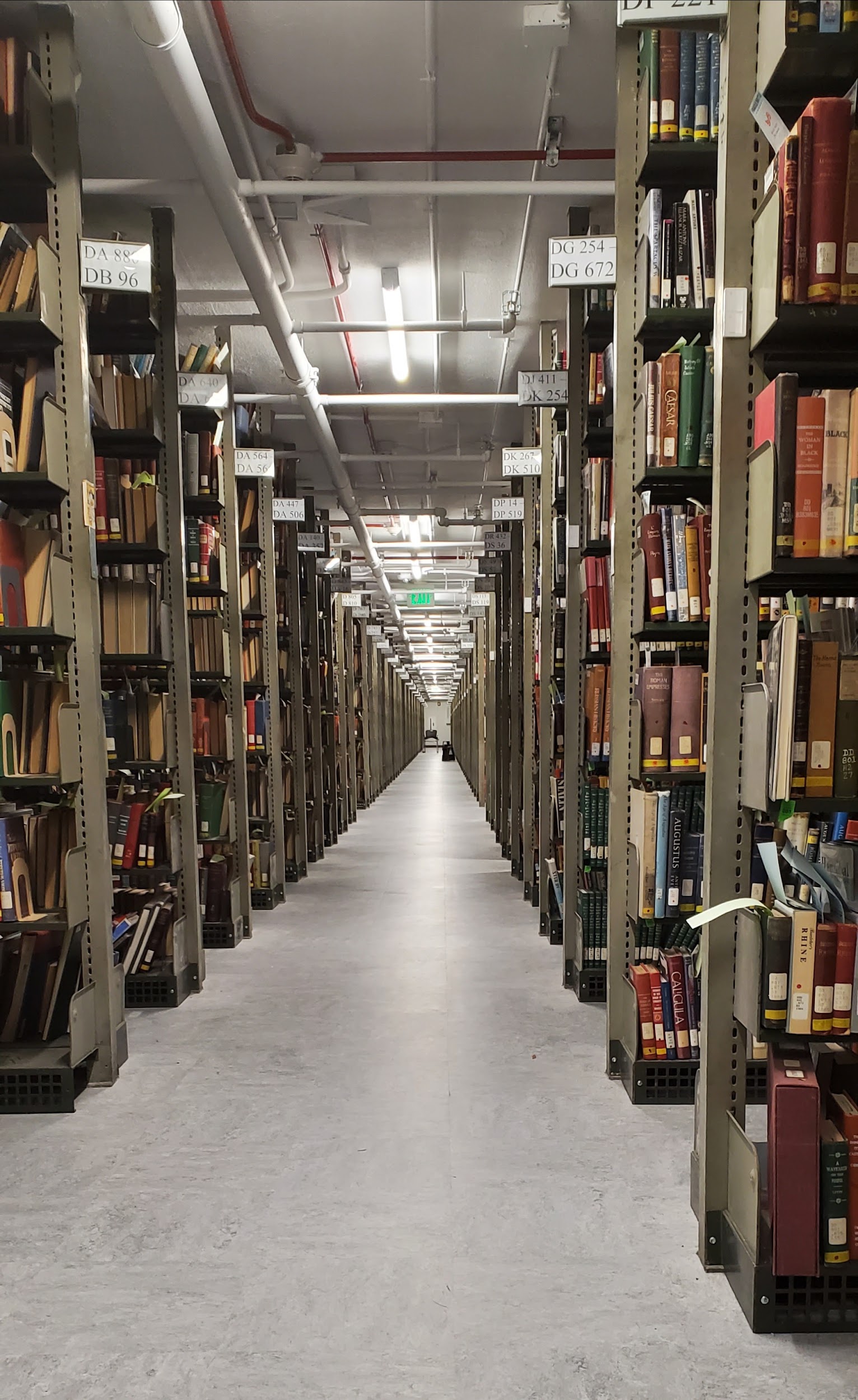 3 below-grade floors of
library materials.


 Encompassing an entire 
City Block!
Over 2 Million Items including:
SLRC maintains a collection of books, objects and resources that date from the 6th century BCE  to the present, including:
100 years of Sears Catalogs
The papers of H.L. Mencken
African American Funeral Programs
Maryland High School Yearbooks
16mm films
Periodicals from the mid-C19th forward
Foundation Center Grants Collection 
A sheet music collection of popular songs from the 19th, 20th and 21st centuries in over 3500 songbooks and other sources
Original early automotive repair manuals
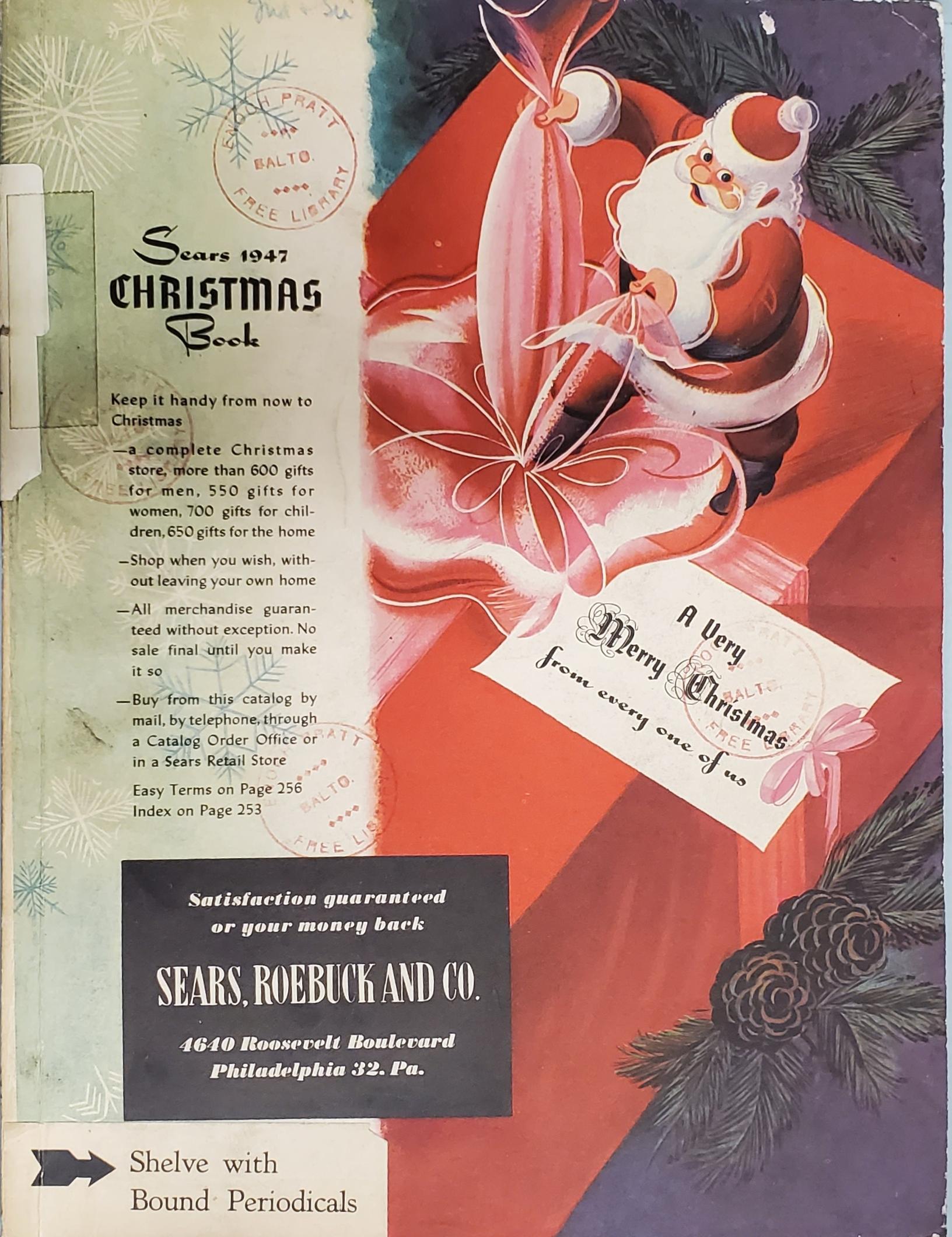 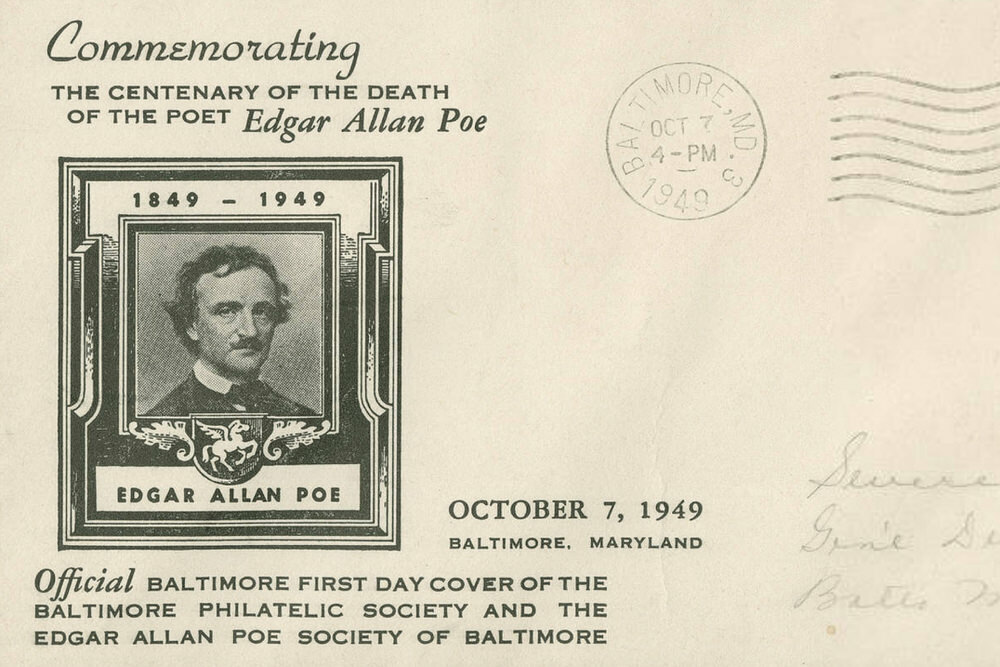 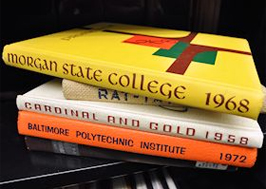 African American Department
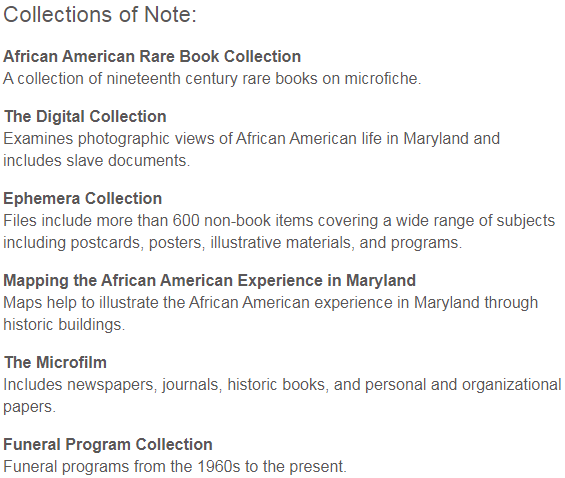 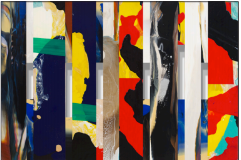 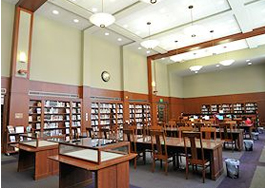 Special Collections Department
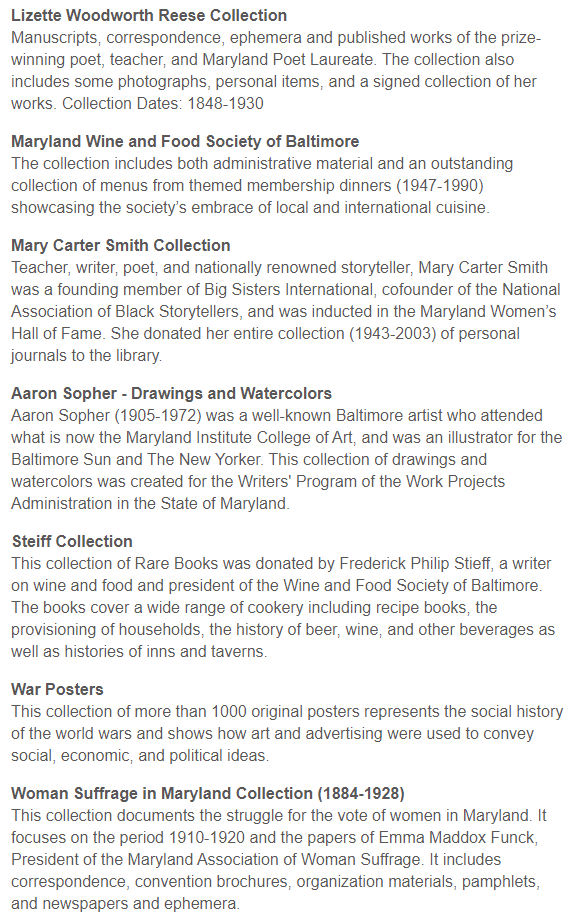 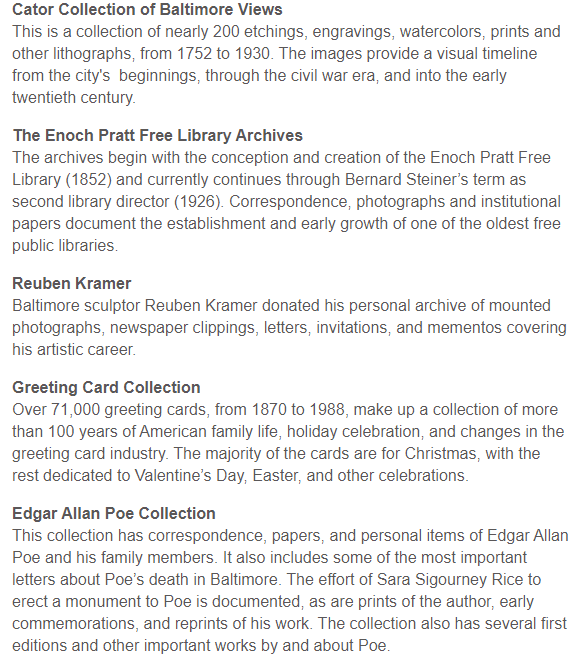 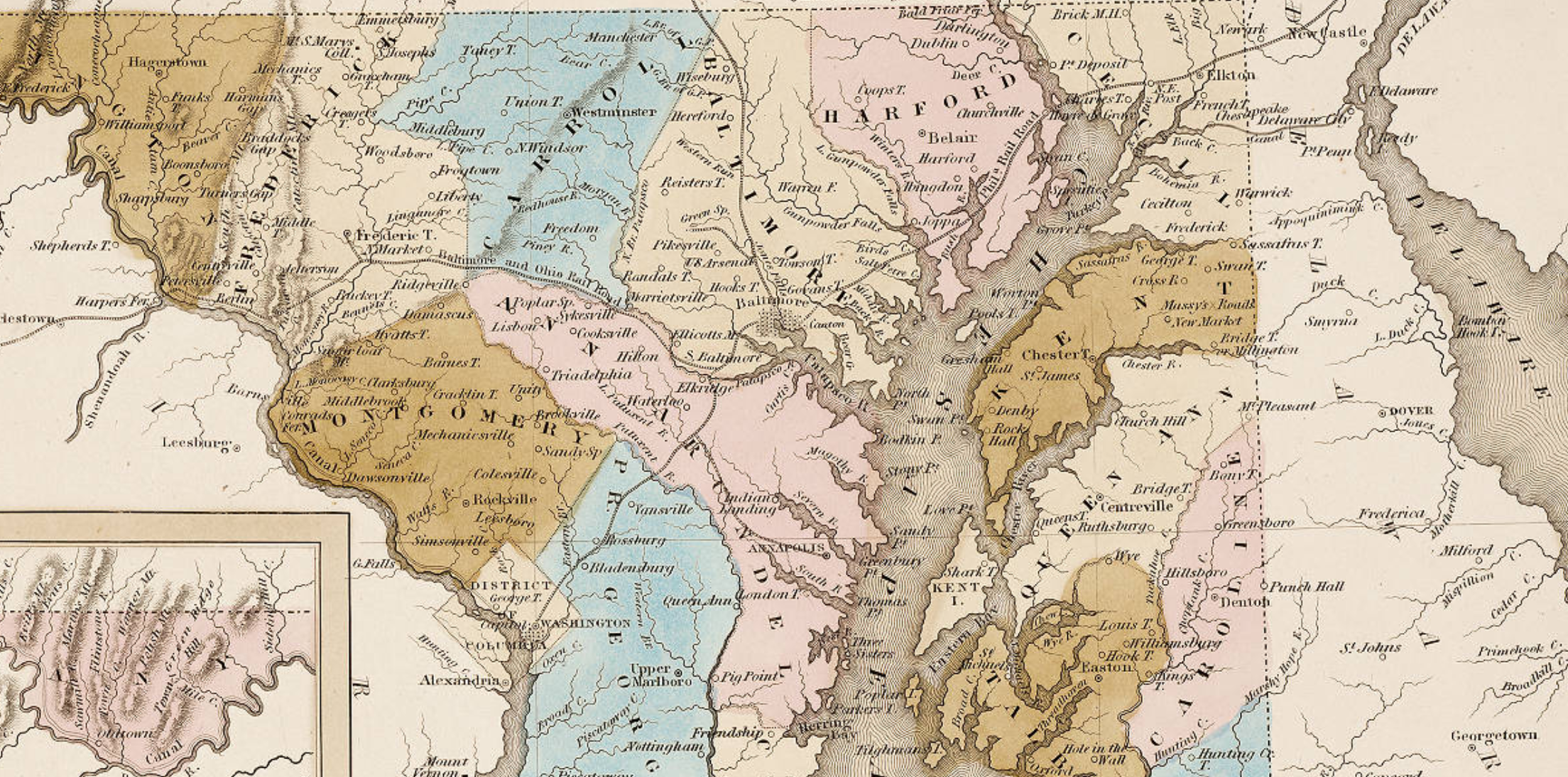 Digital Maryland
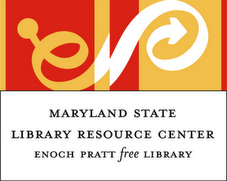 www.digitalmaryland .org
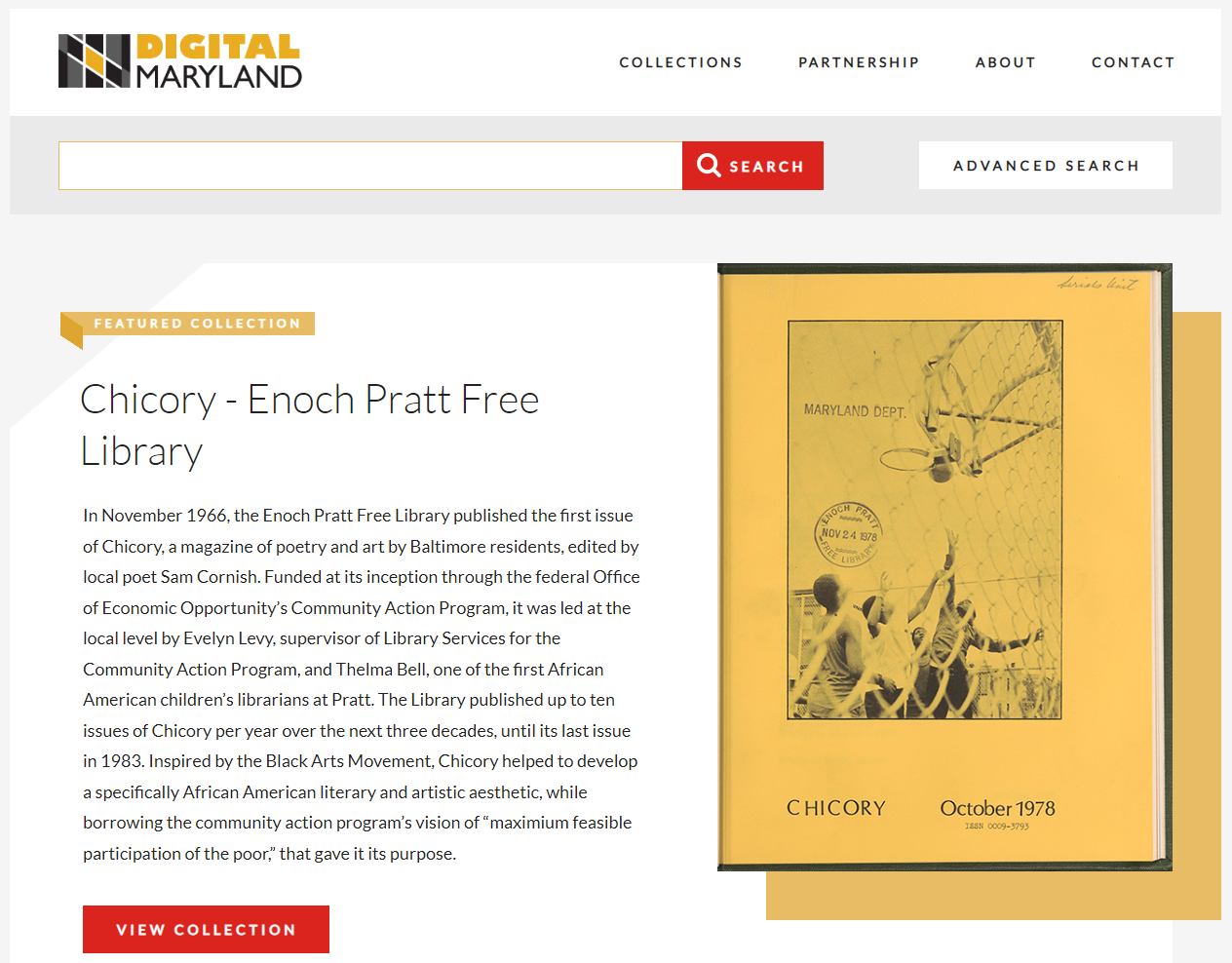 •Genealogy & Family History Research • Historical research •Primary source materials • Images for presentations • Materials for exhibitions • Publications
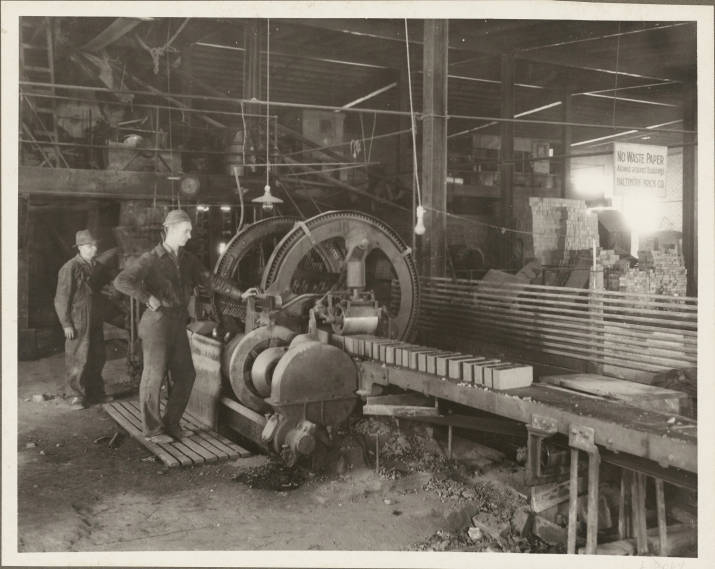 Baltimore Brick Company Assembly Line, Photographs from the Maryland Department, Enoch Pratt Free Library, Digital Maryland, Identifier mdph1132
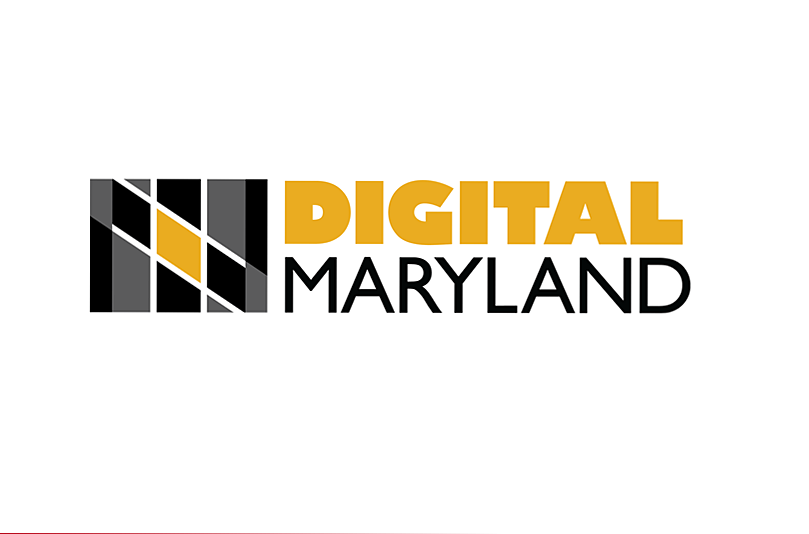 Web Portal · Digital Preservation · Scanning · Education and Outreach · Consulting · Metadata Standards · Networking · Promotion · DPLA Service Hub
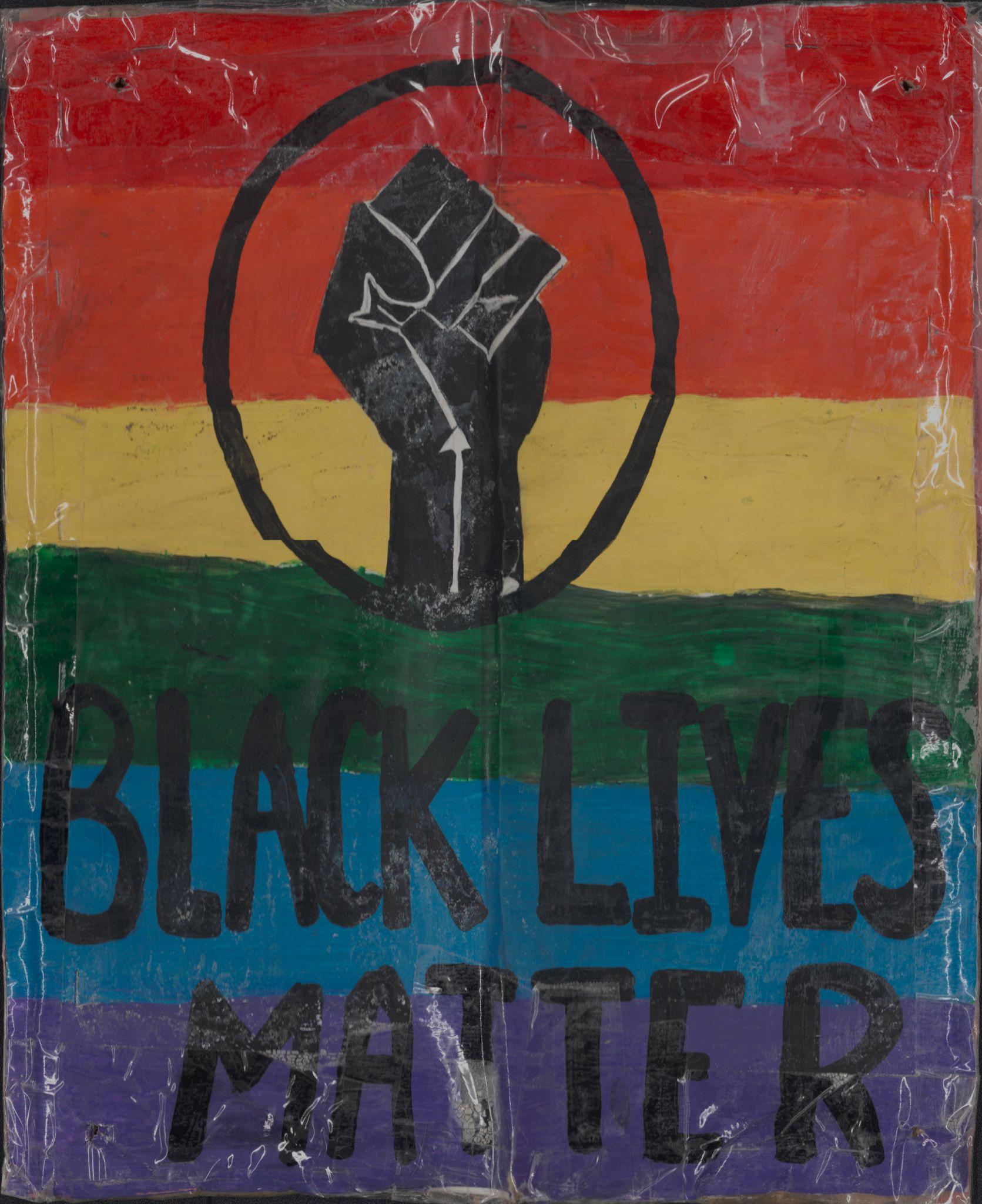 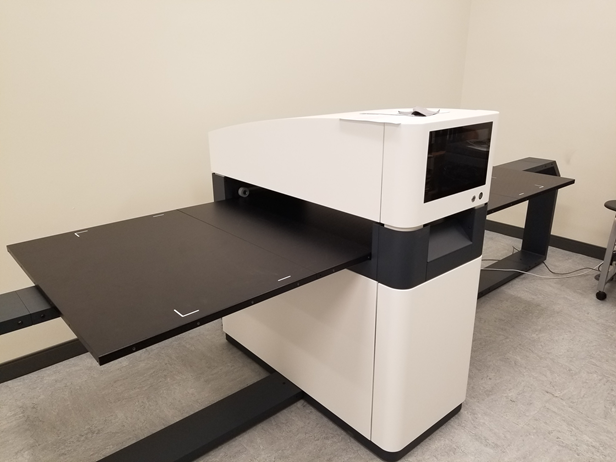 Image from Black Lives Matter Memorial Fence Collection scanned by C. Harvey on the WideTek Art scanner.
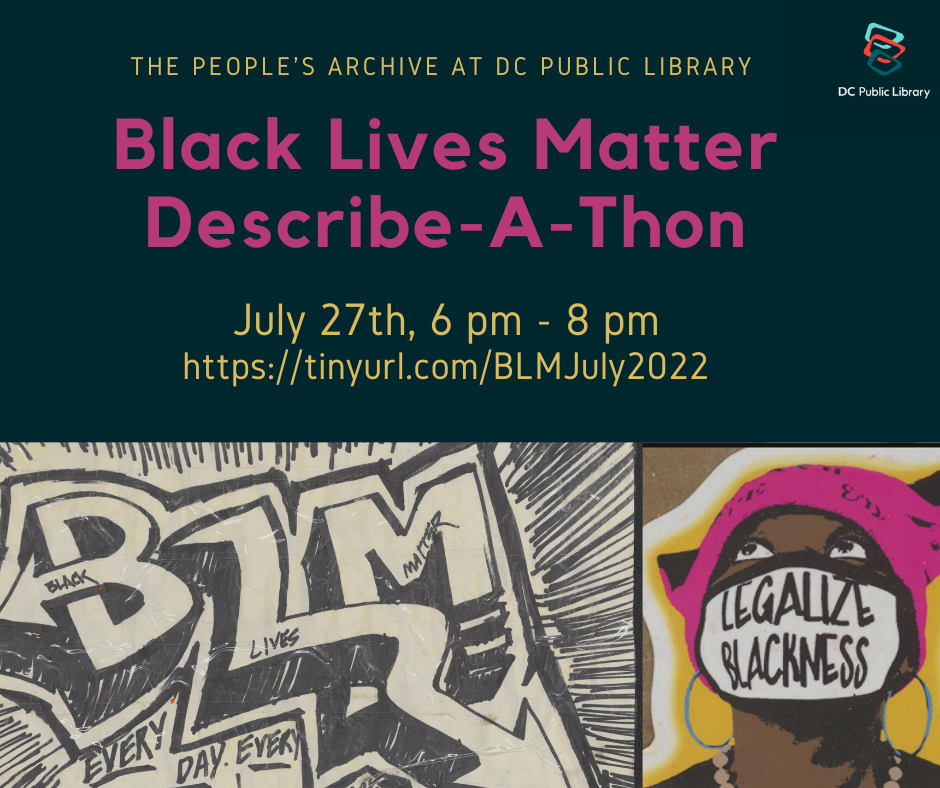 Maryland State Publications Depository and Distribution Program SPDDP
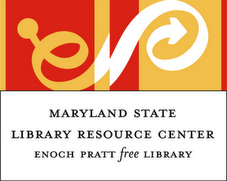 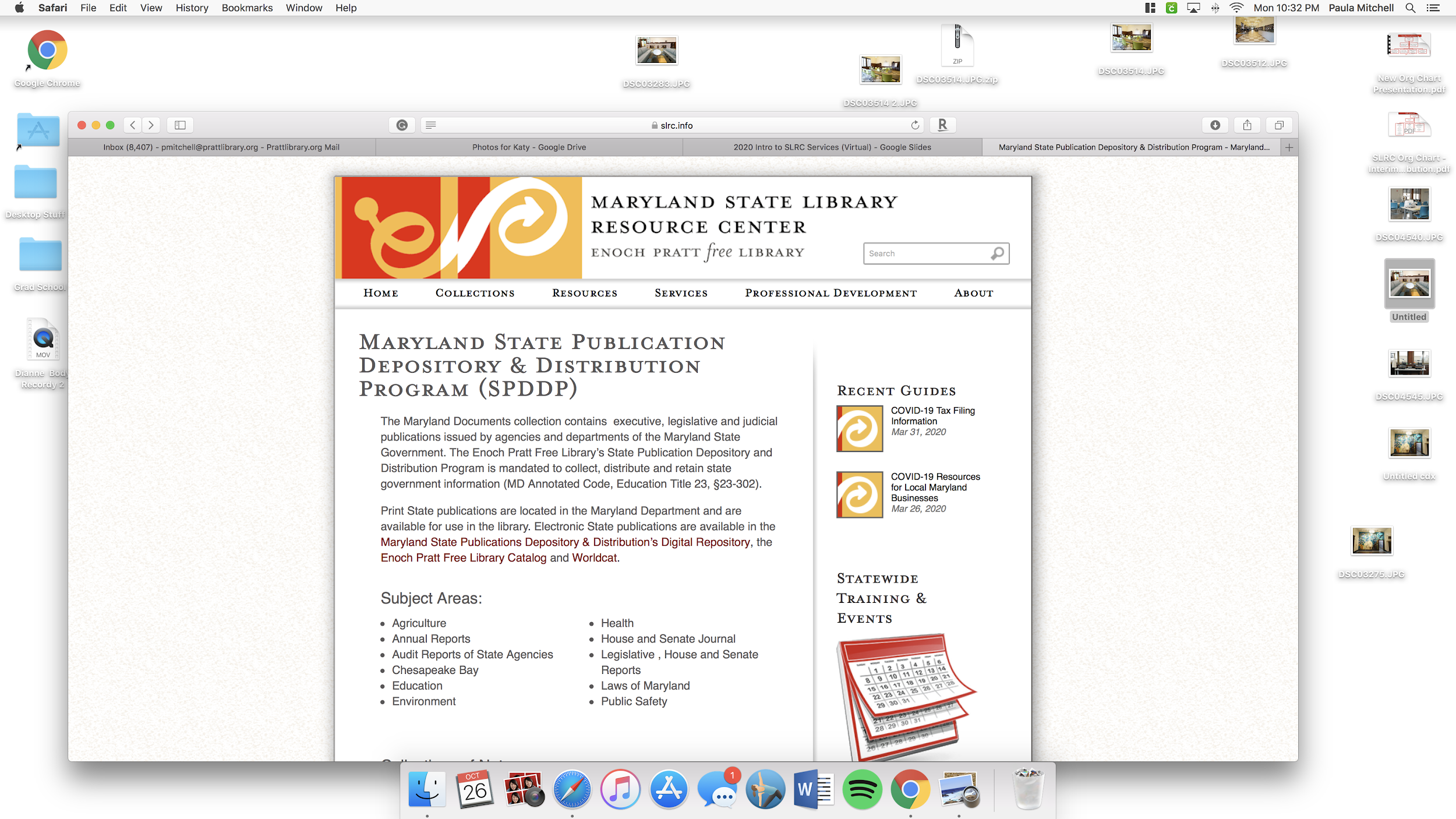 State Document Repository Libraries

Maryland Dept. of Legislative Services
Maryland State Archives
Maryland State Law Library
Enoch Pratt/Maryland Department
University of Baltimore
UMBC
Southern MD Regional Library
University of Maryland, College Park
Frostburg State University
Washington County Free Library
University of Maryland Eastern Shore
Salisbury University
Towson University
Library of Congress
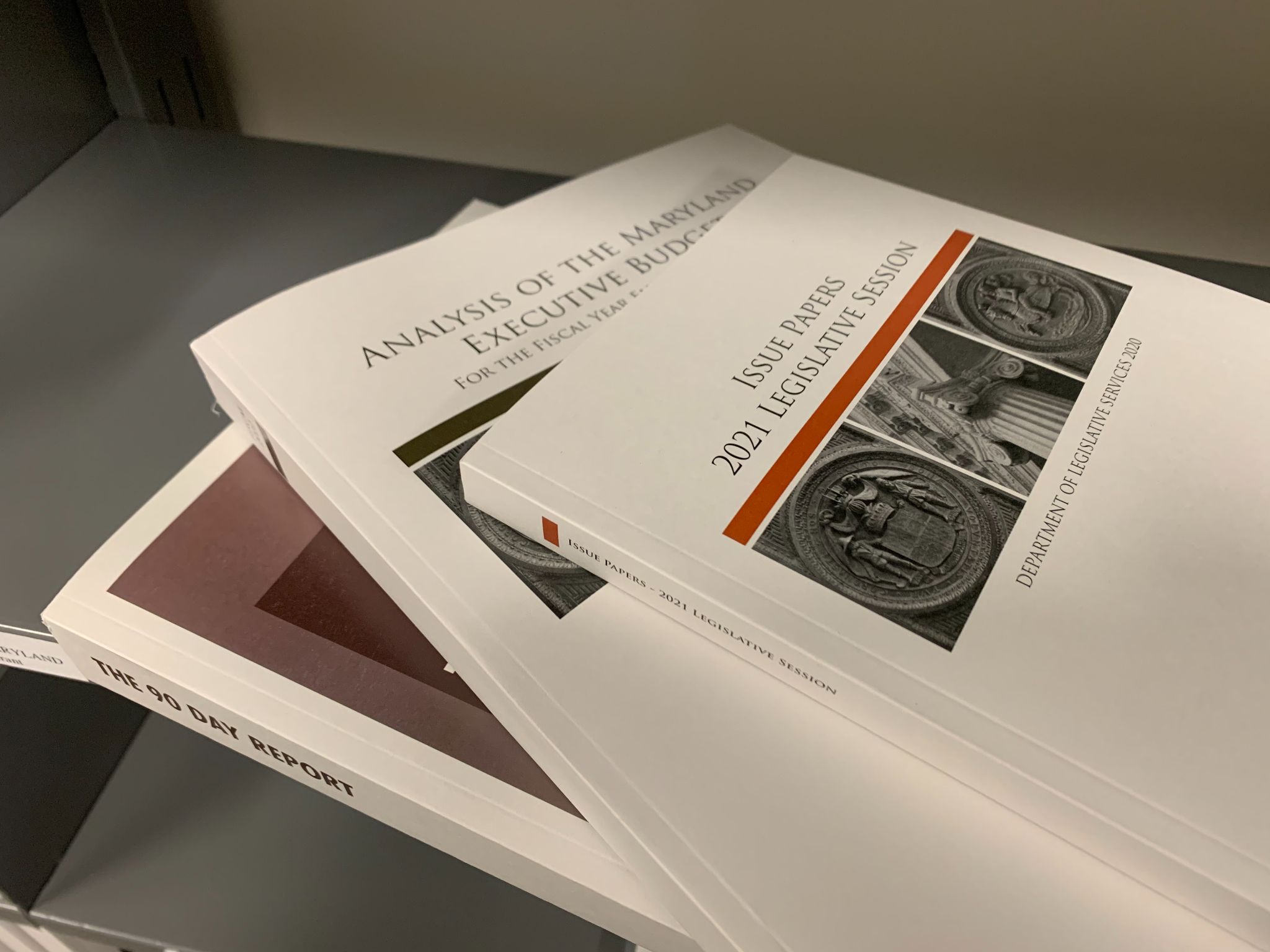 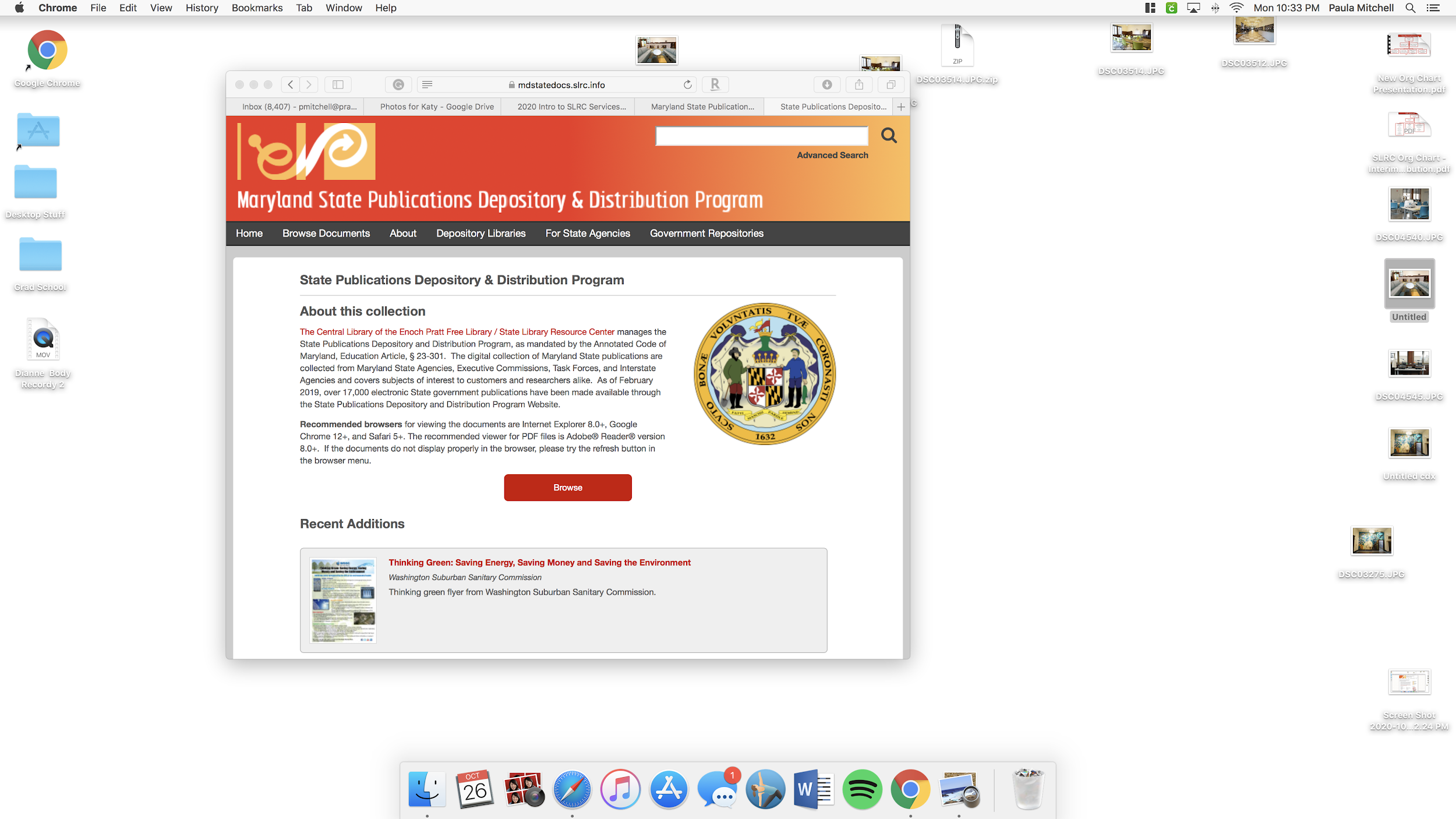 https://mdstatedocs.slrc.info/digital/collection/mdgov
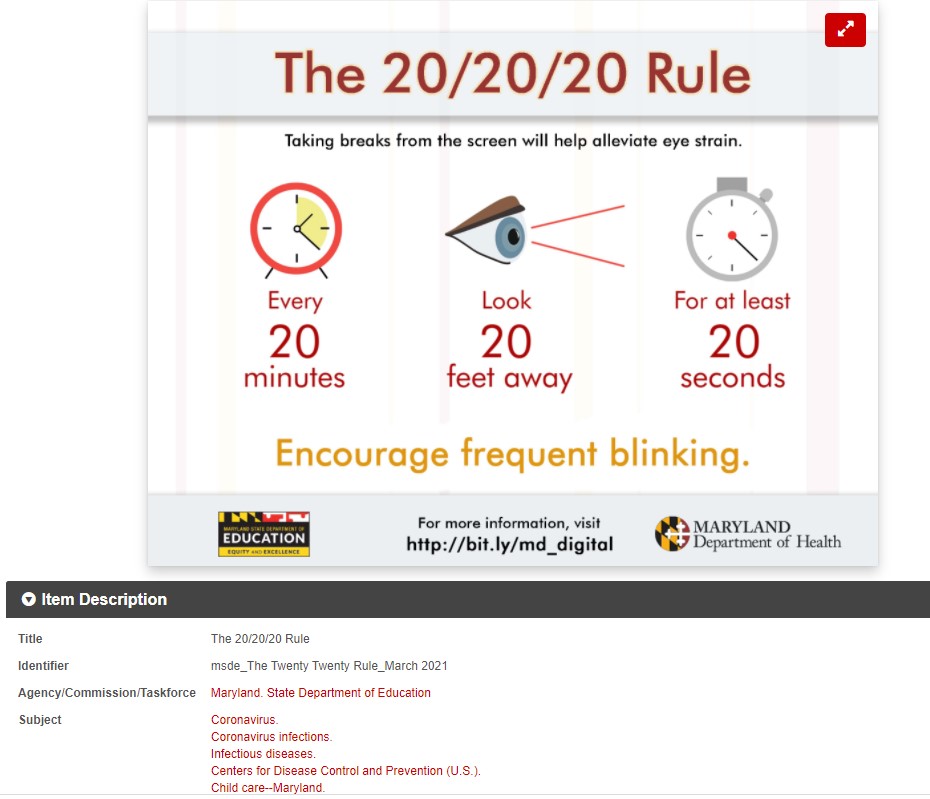 SAILOR Database Project
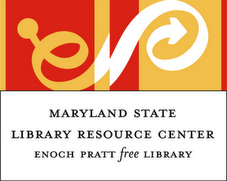 SAILOR Research Databases
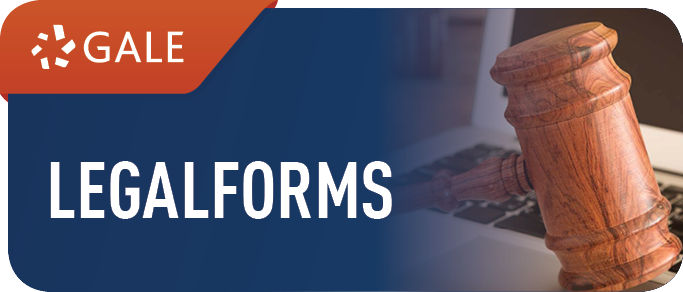 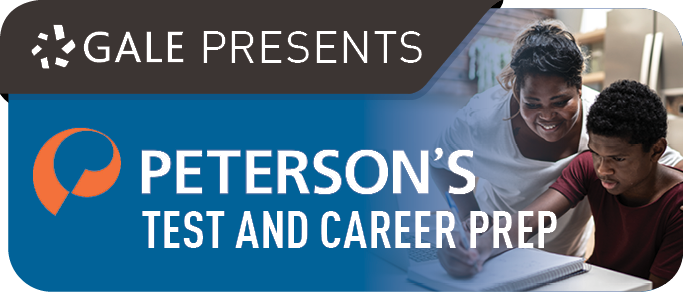 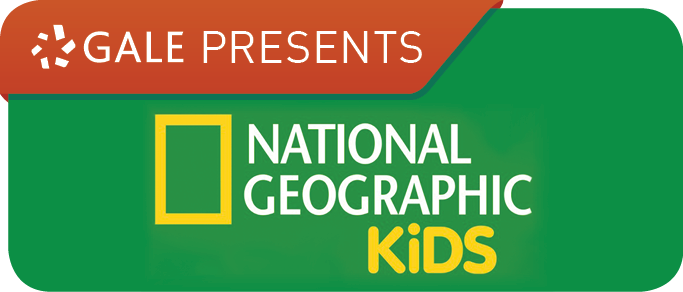 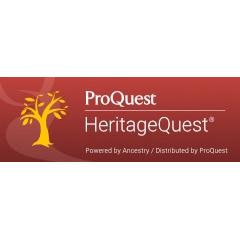 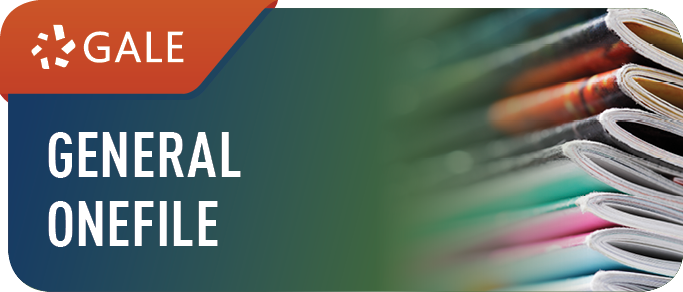 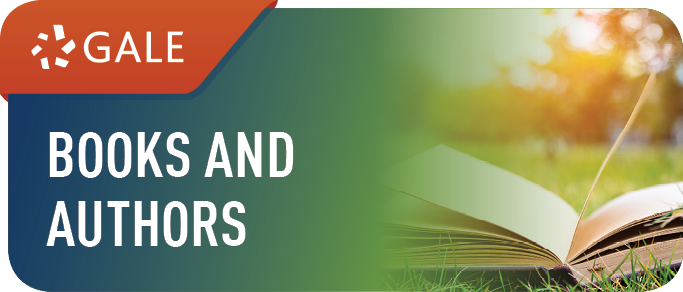 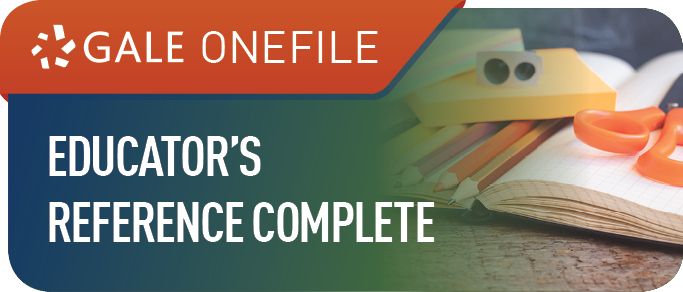 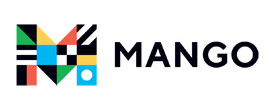 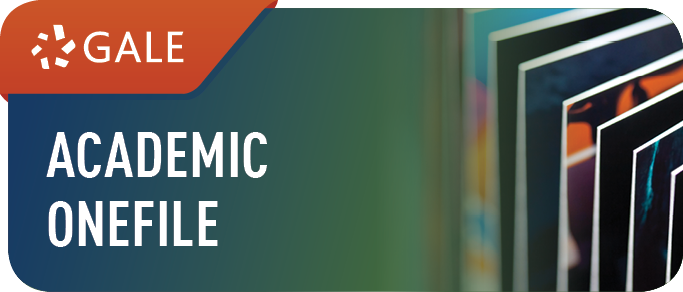 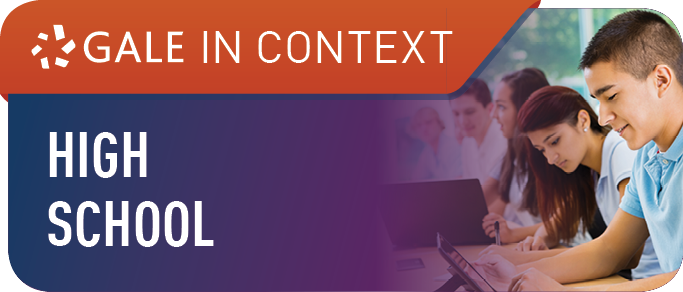 Available to all K-12 Public Schools and all Maryland Public Library Card Holders
https://www.sailor.lib.md.us/services/databases/
Maryland Interlibrary Loan Organization
MILO
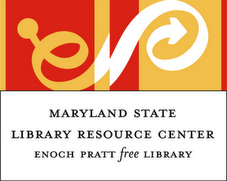 Maryland Interlibrary Loan Organization (MILO)
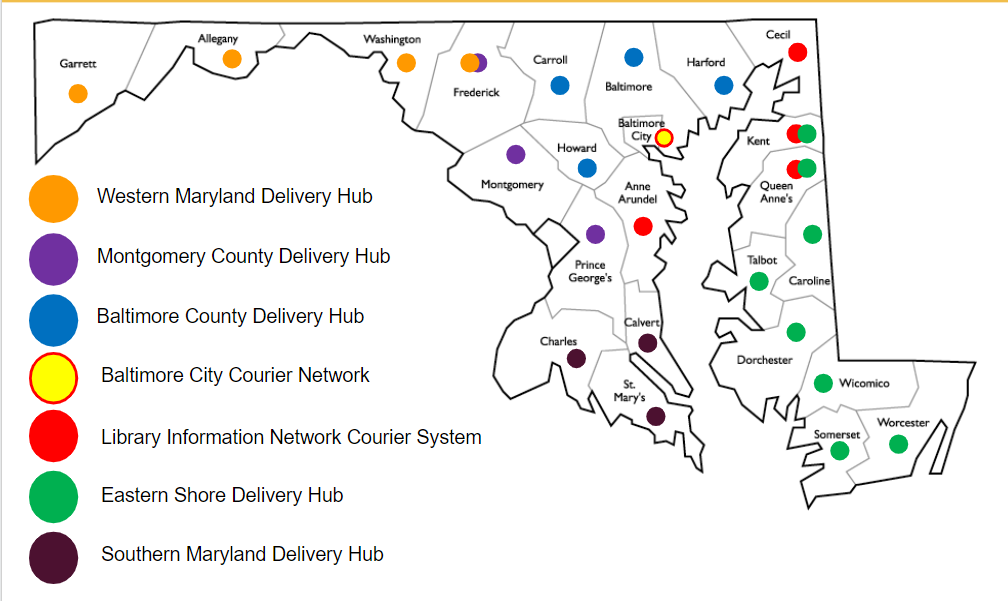 Maryland Public Library Systems

Borrow Only Partners include:

Allegany Community College
Baltimore City Community College
Carroll Community College
Cecil Community College
Garrett Community College
College of Southern Maryland
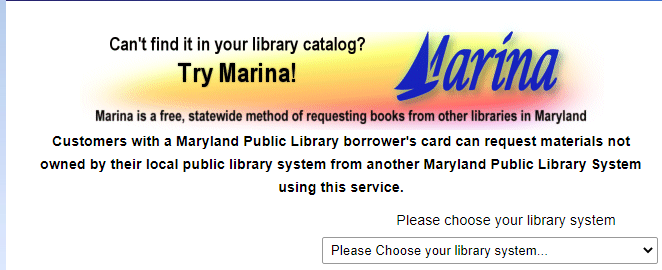 Professional Development
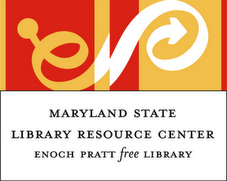 Professional Development
Multiple annual themed conferences advertised on Marylib
SLRC Conferences
SAILOR E-Resources Symposium
Circulation Conference
September 28, 2022
Call for proposals open now. https://bit.ly/3uGP0N1

Annual Spring and Fall webinar series on current topics
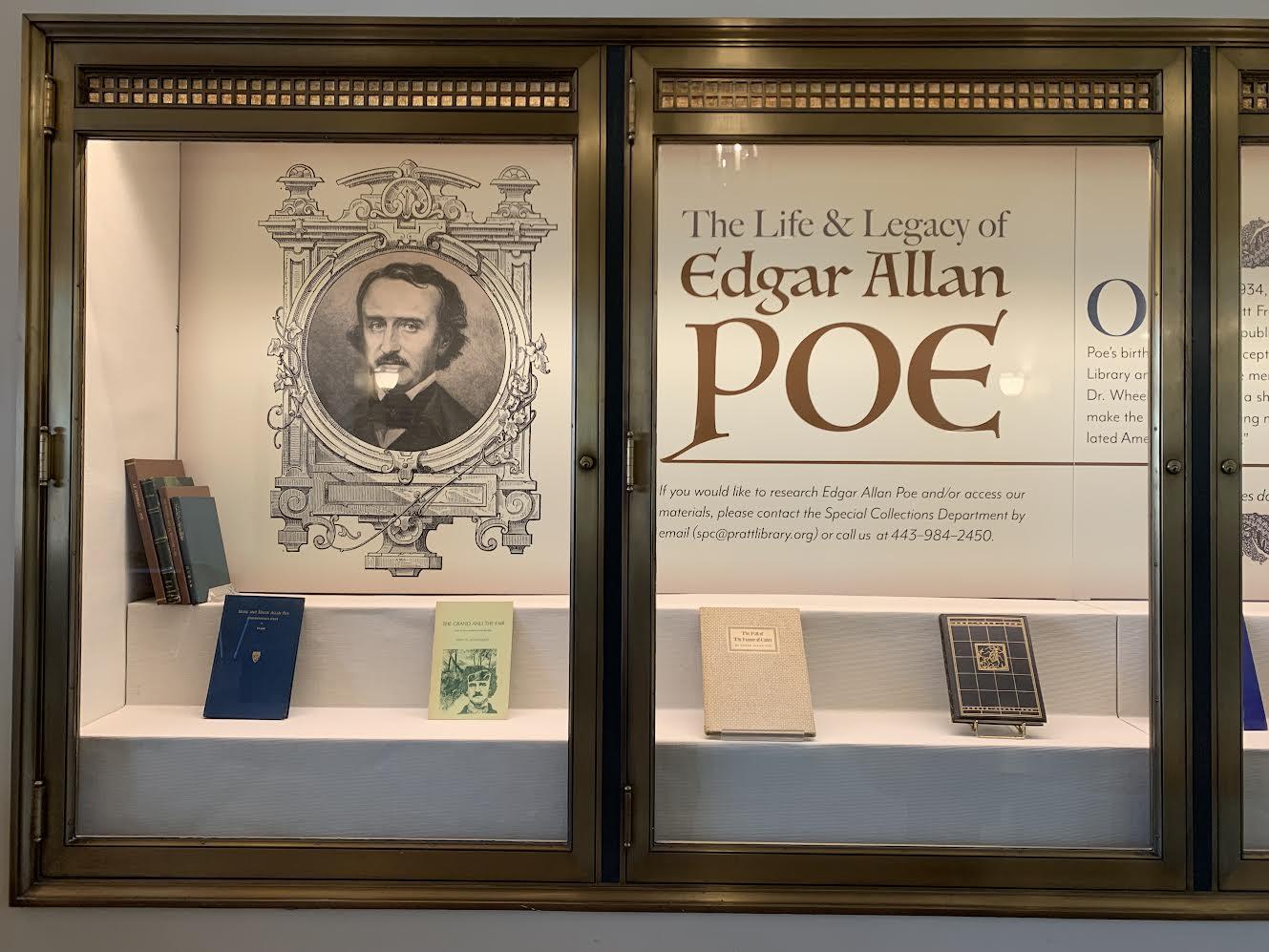 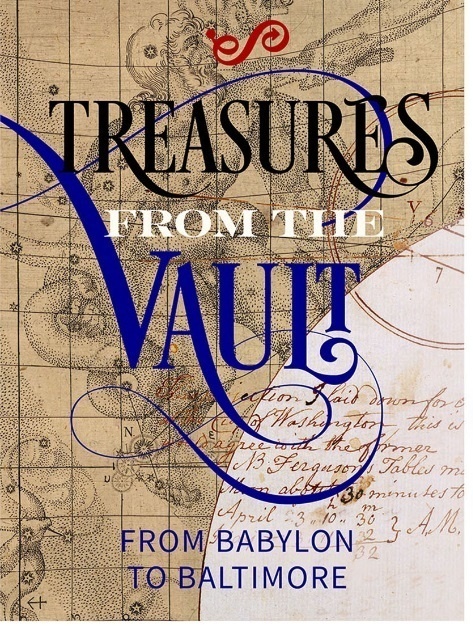 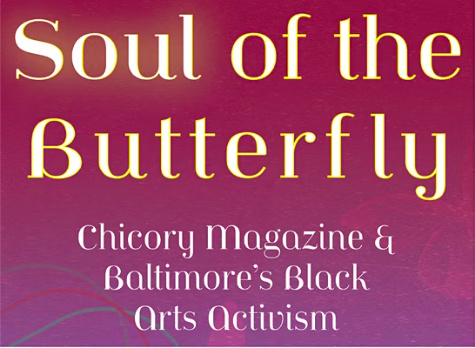 Thank You!
Jodi Hoover
Digital Resources Manager
Enoch Pratt Free Library
State Library Resource Center
jhoover@prattlibary.org
John Jewitt
Manager, Social Science and History
Enoch Pratt Free Library
State Library Resource Center
jjewitt@prattlibrary.org
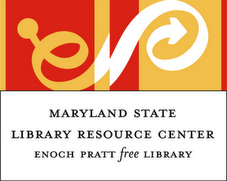